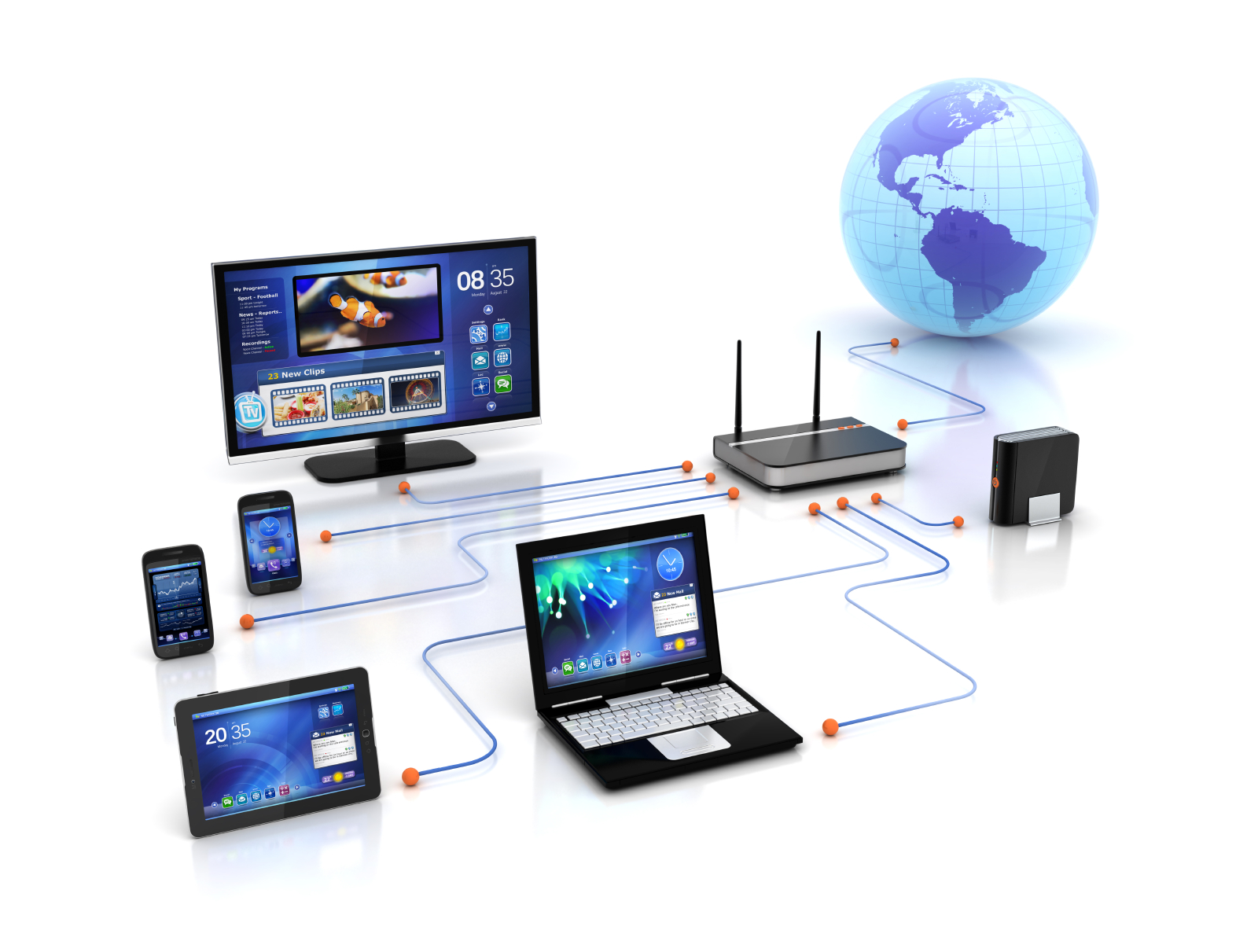 Стратегия развития информационного общества
Информационное общество
Информационное общество характеризуется высоким уровнем развития информационных и телекоммуникационных технологий и их интенсивным использованием гражданами, бизнесом и органами государственной власти.
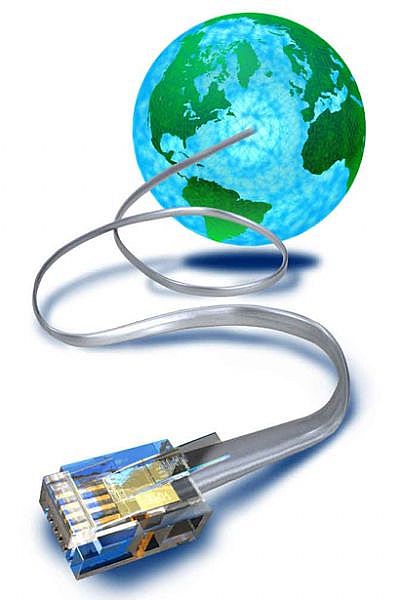 Цель развития информационного общества в России
повышение качества жизни граждан
развитие экономической, социально-политической,  культурной и духовной сфер жизни общества
совершенствование системы государственного управления на основе использования информационных и телекоммуникационных технологи
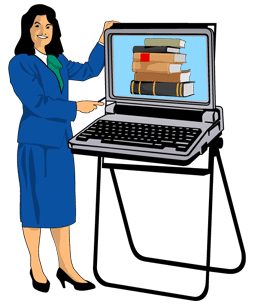 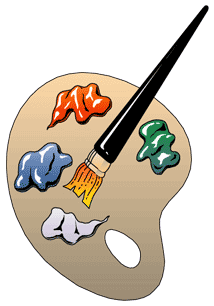 Население
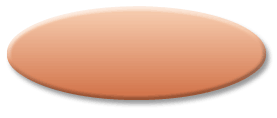 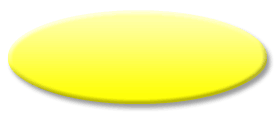 Гуманитарное просвещение и культура
Образование и наука
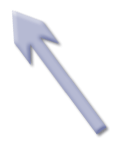 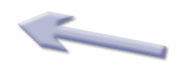 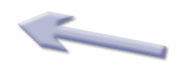 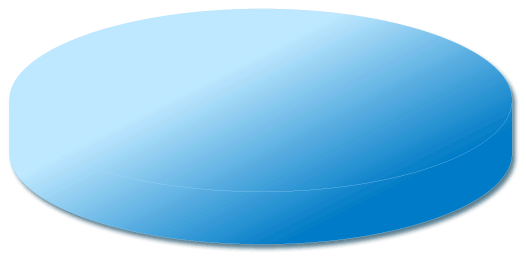 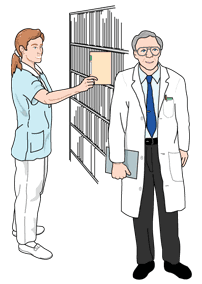 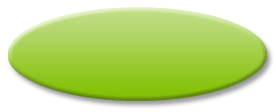 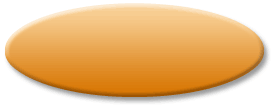 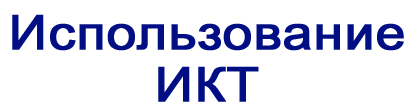 Здравоохранение и соц. защита
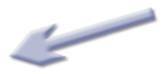 Обучение ИКТ
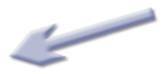 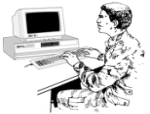 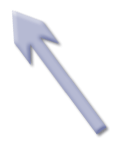 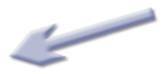 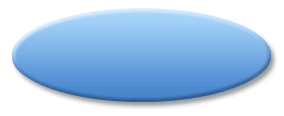 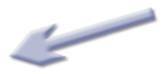 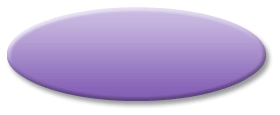 Электронное правительство
Экономика и электронный бизнес
Обеспечение безопасности жизнедеятельности
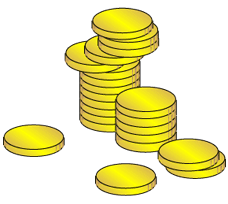 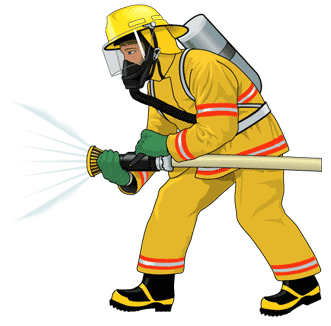 Реализация Стратегии
Использование информационно-коммуникационных технологий в образовании и науке, а также подготовка квалифицированных кадров в сфере ИКТ
Формирование в Российской Федерации электронного правительства
Оказание услуг в электронном виде:
предоставление информации о зачислении в образовательное учреждение;
о результатах сданных экзаменов, тестирования и иных вступительных испытаниях;
о текущей успеваемости учащегося;
ведение электронного дневника и электронного журнала успеваемости;
предоставление информации об образовательных программах и учебных планах, рабочих программах учебных курсов, предметов, дисциплин и т.д.
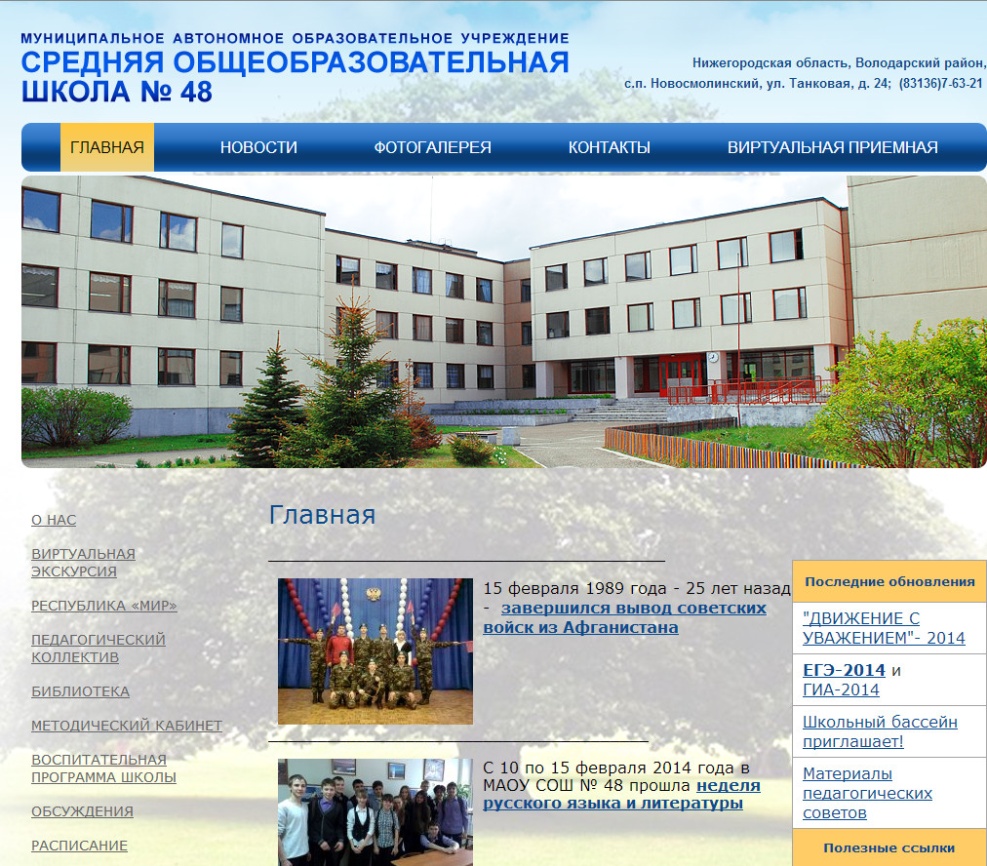 Всероссийская образовательная сеть
www.dnevnik.ru
Company  Logo
Внедрение информационных технологий в учебно-образовательные процессы образовательных организаций
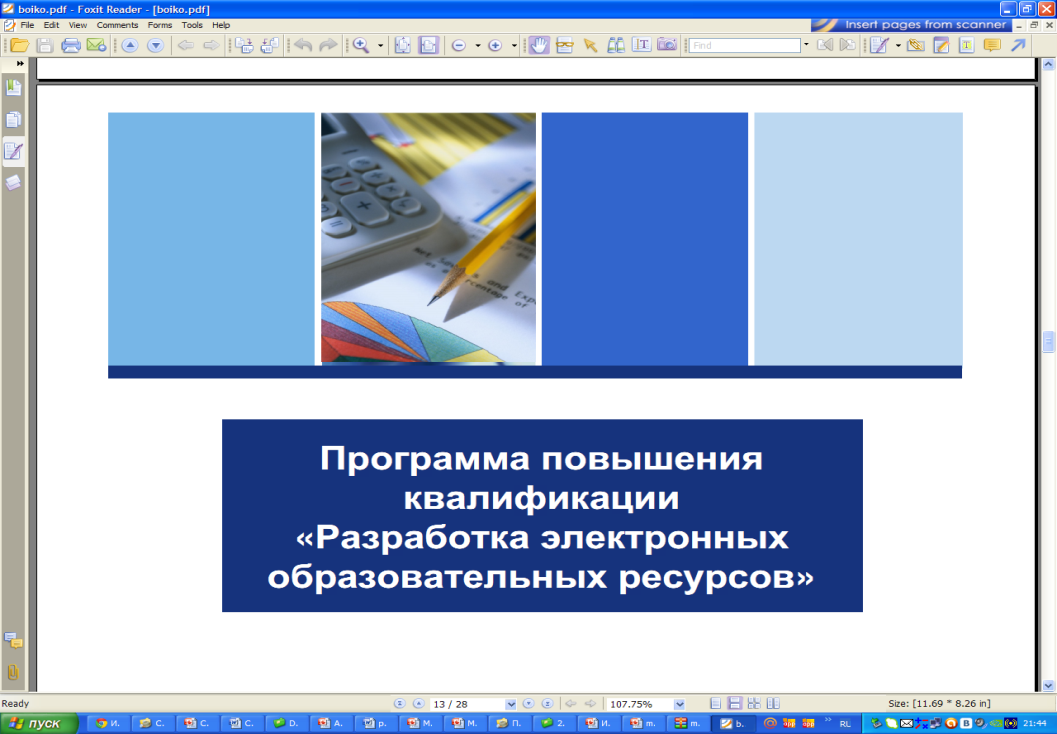 Создание электронных образовательных ресурсов
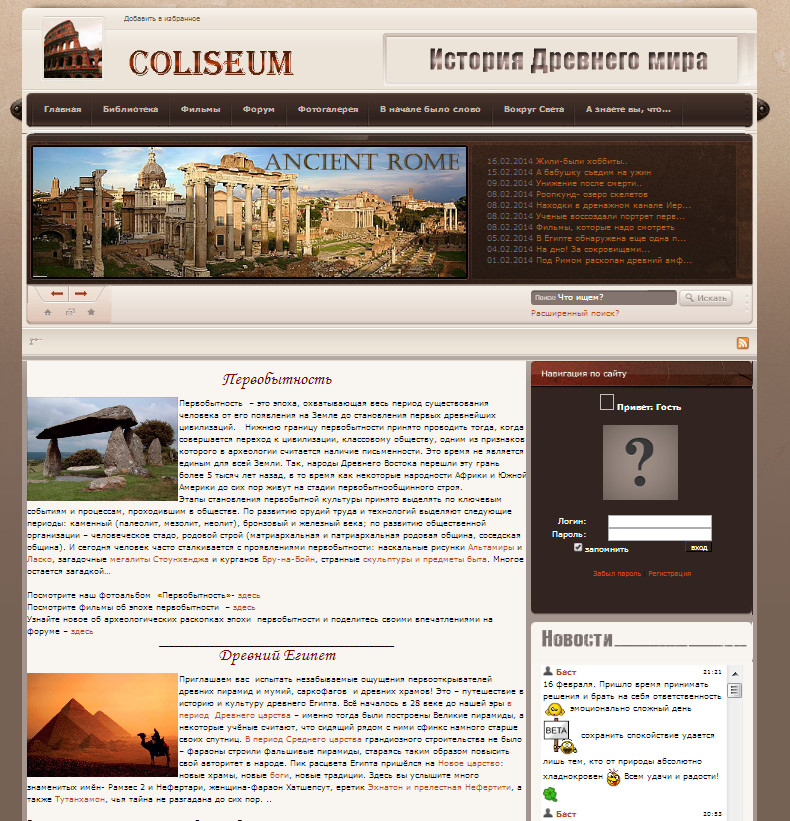 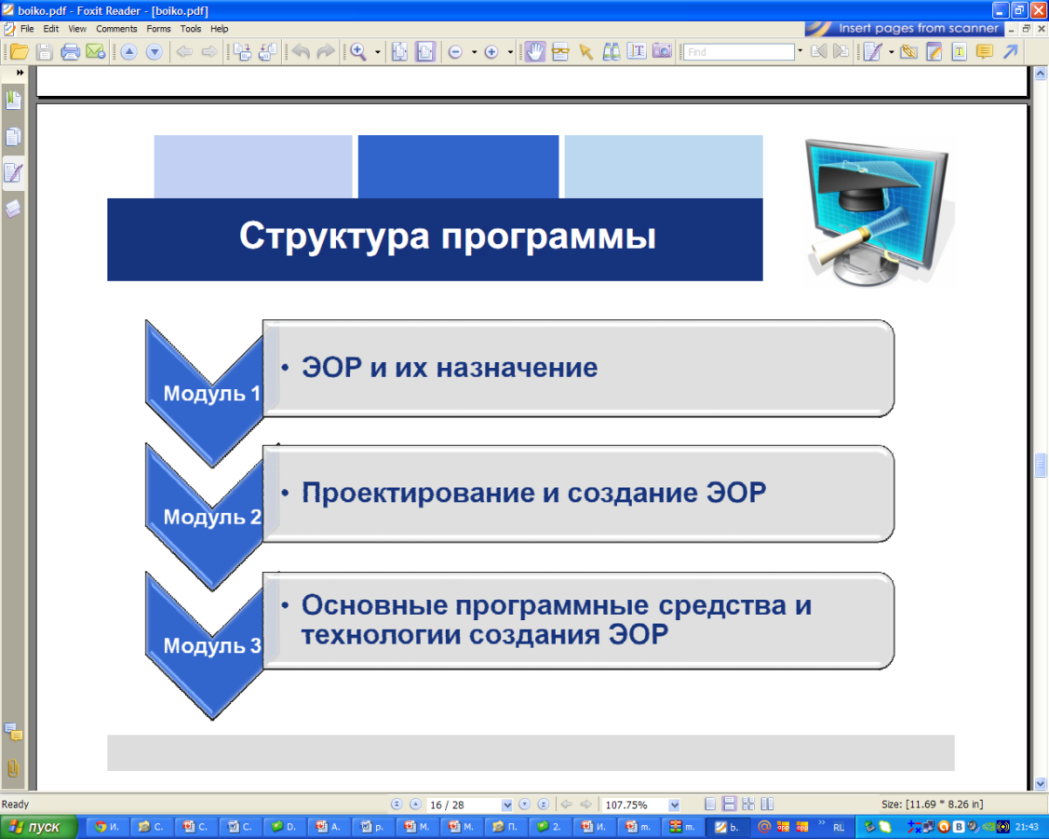 Company  Logo
Повышение уровня ИКТ работников образования
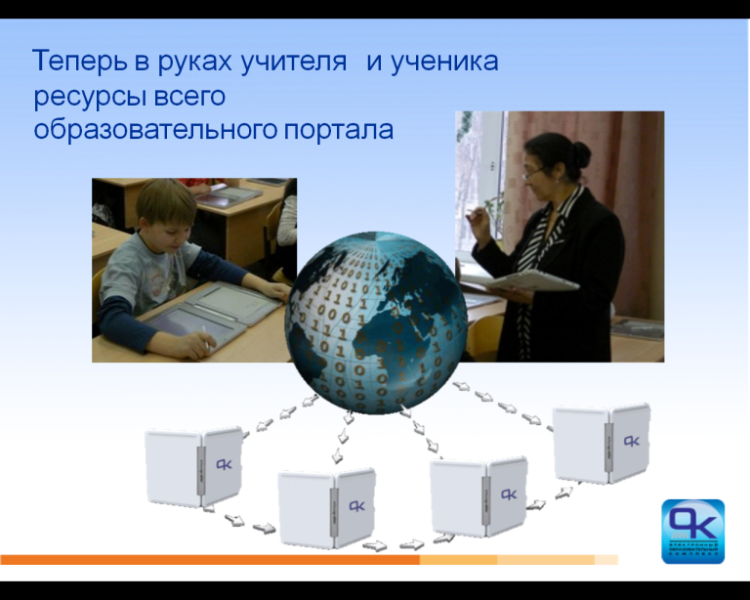 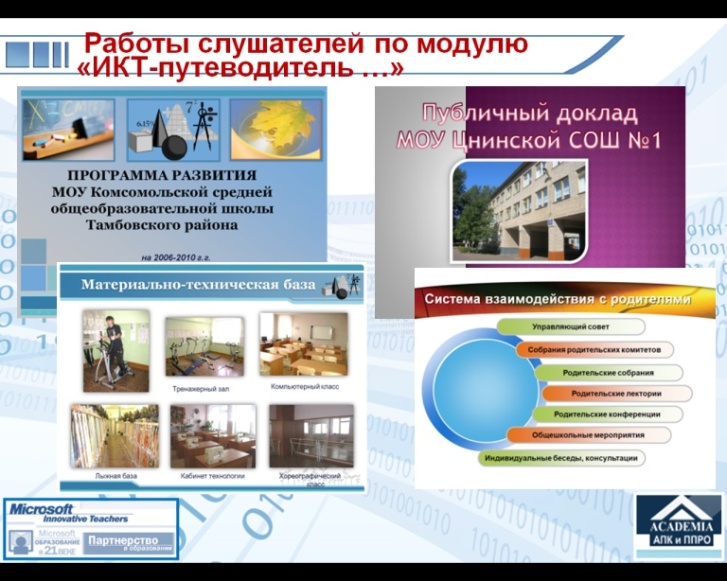 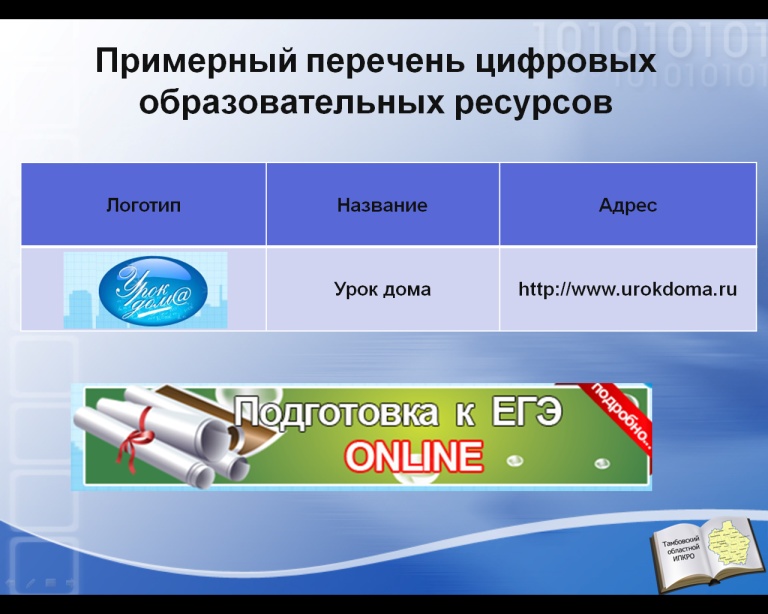 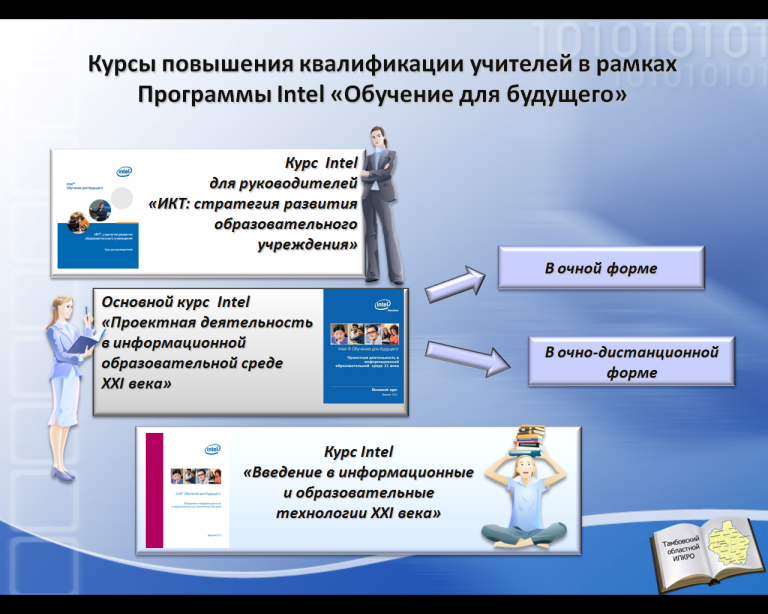 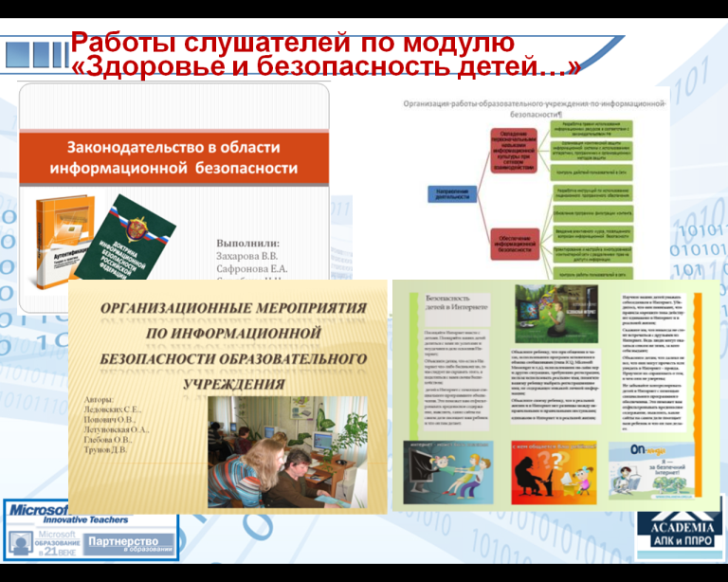 Company  Logo
Обеспечение открытости и доступности информации о деятельности образовательных организации в сети Интернет
Официальный сайт образовательной организации
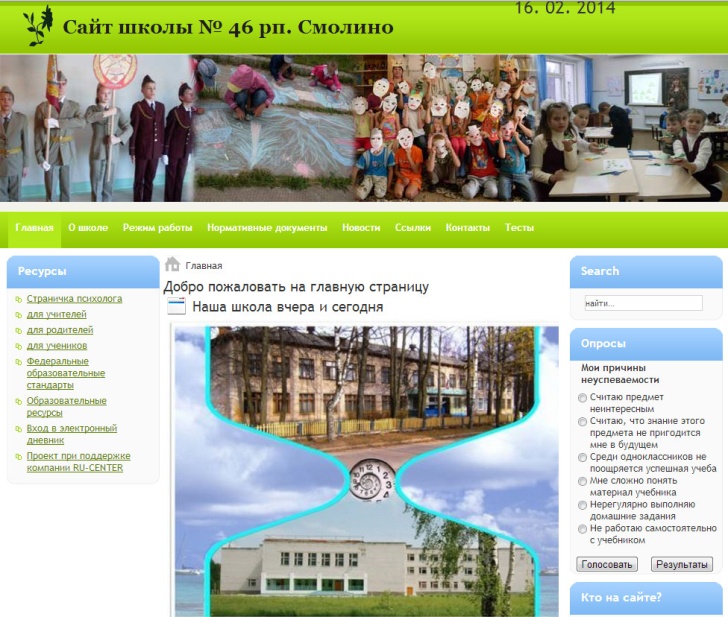 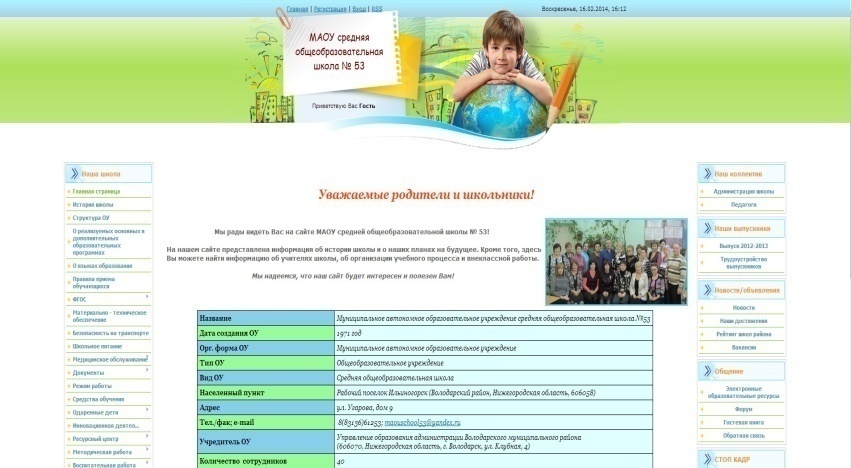 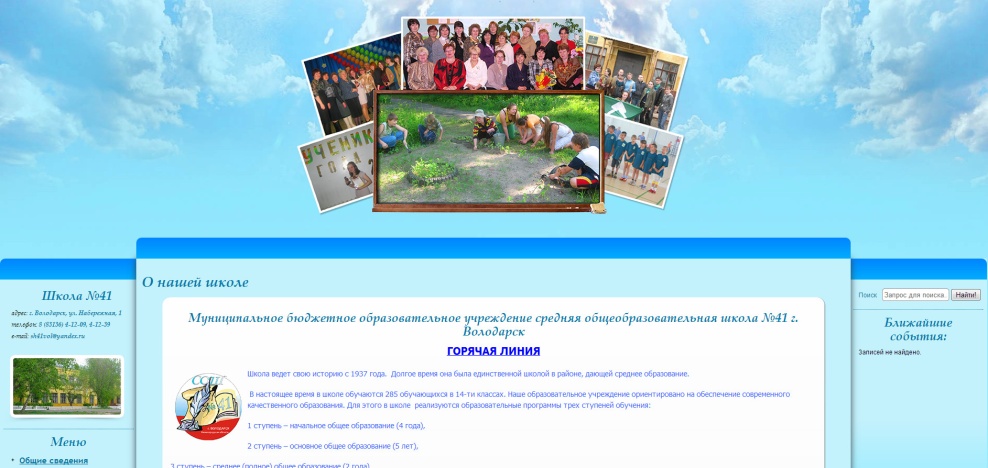 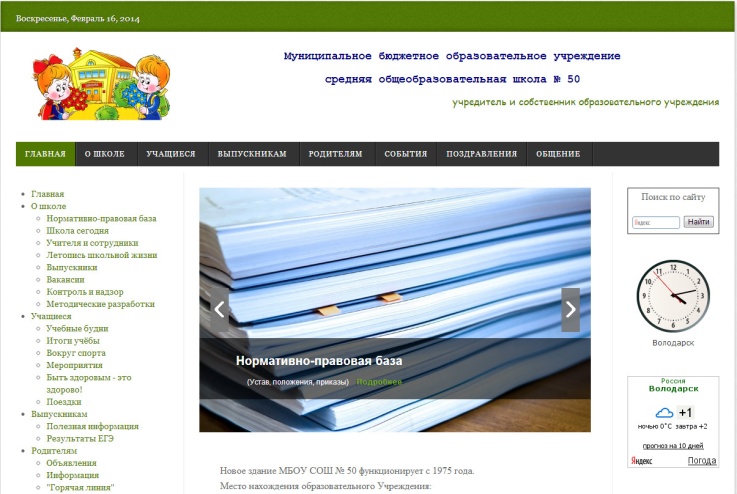 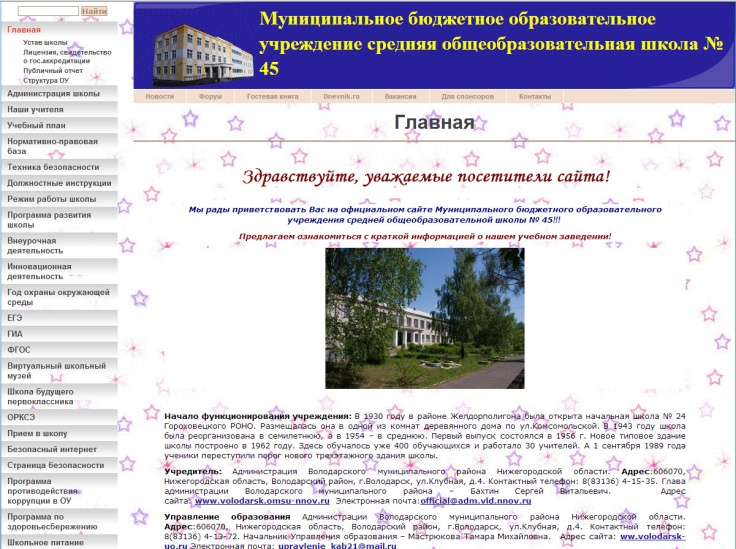 Открытость и доступность информационных ресурсов
Образовательная организация обеспечивает открытость и доступность:
1. Информации:
- о дате создания образовательной организации, об учредителе, о месте нахождения, графике работы, контактных телефонах и адресах электронной почты;
- о структуре и об органах управления образовательной организации;
-  о реализуемых образовательных программах;
- о языках образования;
- о федеральных государственных образовательных  стандартах, об образовательных стандартах;
- о персональном составе педагогических работников с указанием уровня образования, квалификации и опыта работы;
- о материально-техническом обеспечении образовательной организации.
2. Копий:
-  Устава образовательной организации;
-лицензии на осуществление образовательной деятельности (с приложениями);
- свидетельства о государственной аккредитации ( с приложениями);
-плана финансово-хозяйственной деятельности;
локальных нормативных актов образовательной организации.
3. Отчета о поступлении финансовых и материальных средств и об их расходовании по итогам финансового года.
4. Отчета о результатах самообследования.
5. Документов о порядке оказания платных образовательных услуг, в том числе образец договора, документ об утверждении стоимости обучения по каждой образовательной программе.
6.  Предписаний органов, осуществляющих государственный контроль (надзор) в сфере образования, отчеты об исполнении таких предписаний.
7. Иной  информации, которая размещается, опубликовывается по решению образовательной организации.
Company  Logo
Обновление информации на сайте образовательной организации
Обновление сведений, размещенных на официальном сайте образовательной организации , производится  не позднее 10 рабочих дней после их изменений.
пункт 6 Правил размещения на официальном сайте образовательной организации в 
информационно-телекоммуникационной сети «Интернет» и обновления информации 
об образовательной организации, утвержденных постановлением Правительства 
Российской Федерации от 10.07.2013 г. № 582.
Наполняемость сайтов ОО по состоянию на 10 февраля 2014г.
Замечания, выявленные в ходе проведения анализа ведения и обновления сайтов ОО
* Копии учредительных документов не доступны для просмотра (либо ошибка на странице, либо имеется только заголовок и т.д.)
* Нормативная база образовательных организаций не соответствует действующему законодательству (не обновляются законодательные акты, лицензия и свидетельство с истекшим сроком действия )
* Разделы сайта «ЕГЭ/ГИА», «ФГОС» -  наполнены большим объемом законодательных актов, информацией, скаченной из  интернета, а применительно к образовательной организации ничего нет.
* Страничка «Новости» имеет большое количество фото без комментариев.
* Обновление информации осуществляется с нарушением сроков, установленных федеральным законодательством.
* Навигация сайта (очень проблематично искать информацию)
Рекомендуемые сайты ОО как образцовые по содержанию и внешнему виду (навигации)
*МБОУ СОШ 42 http://www.volschool42.ru
*МБОУ СОШ 45 http://www.shkolano45.edusite.ru
*МАОУ СОШ 48 http://www.shkola-48.ru 
*МБОУ СОШ 50 http://www.ssh50.ru
*МБОУ ООШ49 http://www.sh49volod.schools.by
Государственные органы, контролирующие наличие сайта ОО
Company  Logo
Благодарю за внимание !